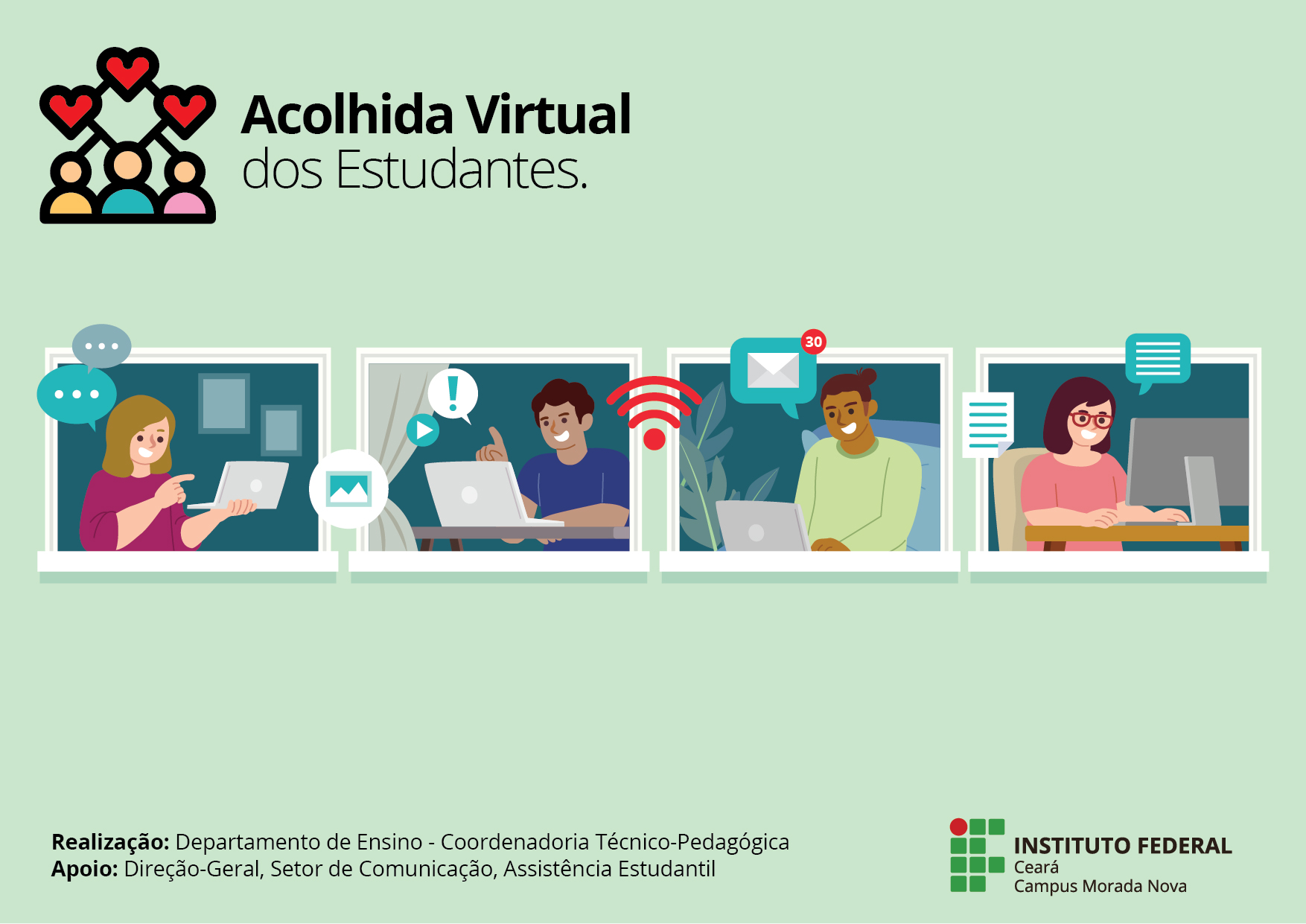 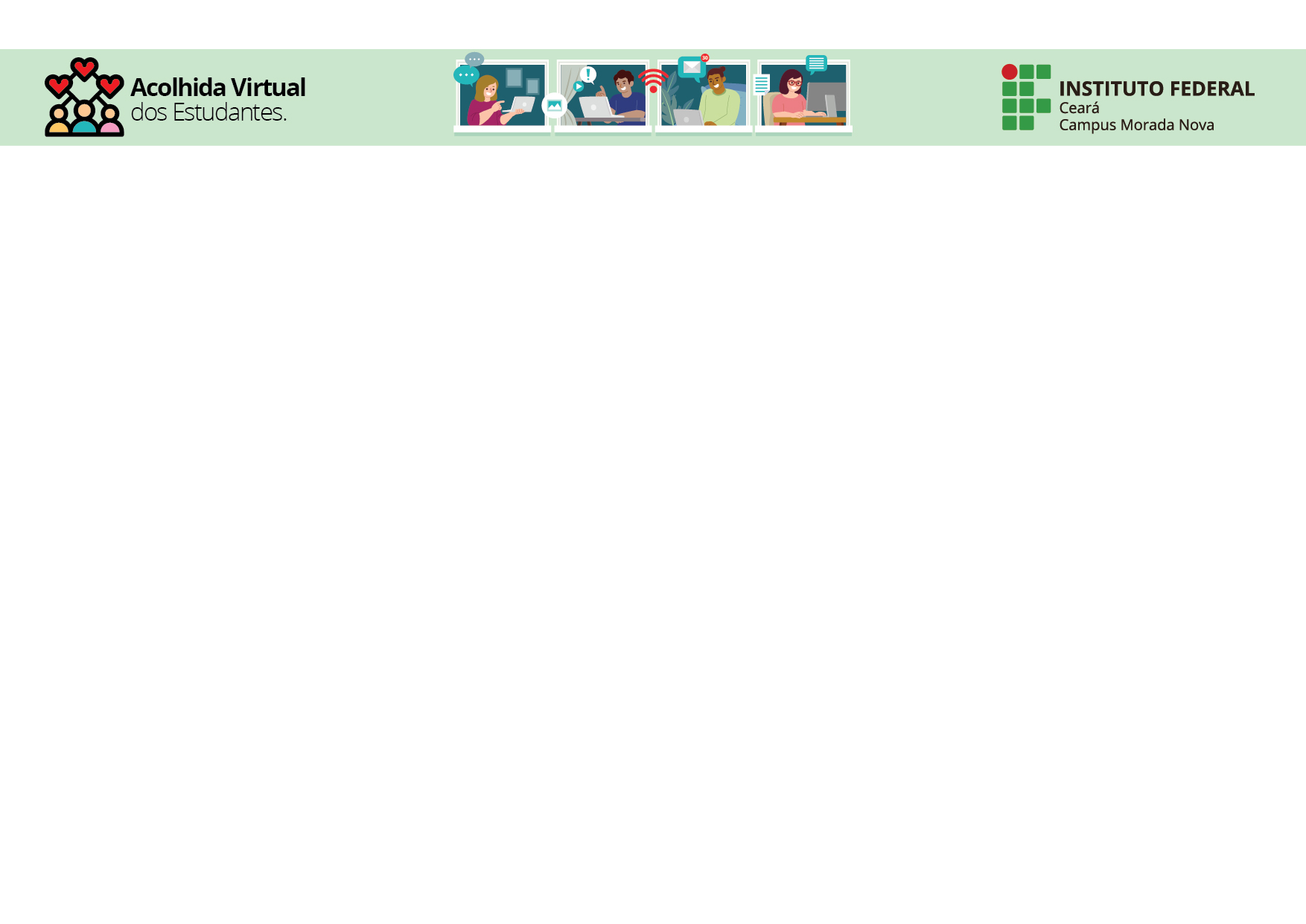 SAÚDE MENTAL E AUTOCUIDADO
Reações Esperadas/ Desconforto emocional x Transtorno Mental; 
 Realidade psíquica dos nossos estudantes; 
 Reconhecer e aceitar seus medos e sentimentos difíceis;
 Falar e expressar os sentimentos e emoções;

 Diminuir o ritmo/Fazer o que é possível no momento; 
 Fazer exercícios e ações para focar no presente (ancoragem); 
 Tentar criar estabilidade: rotina para estudos, alimentação, exercícios, atividades domésticas;

 Esperança em dias melhores...
Acompanhamento Psicológico On-line/Orientações: 
alan.vieira@ifce.edu.br
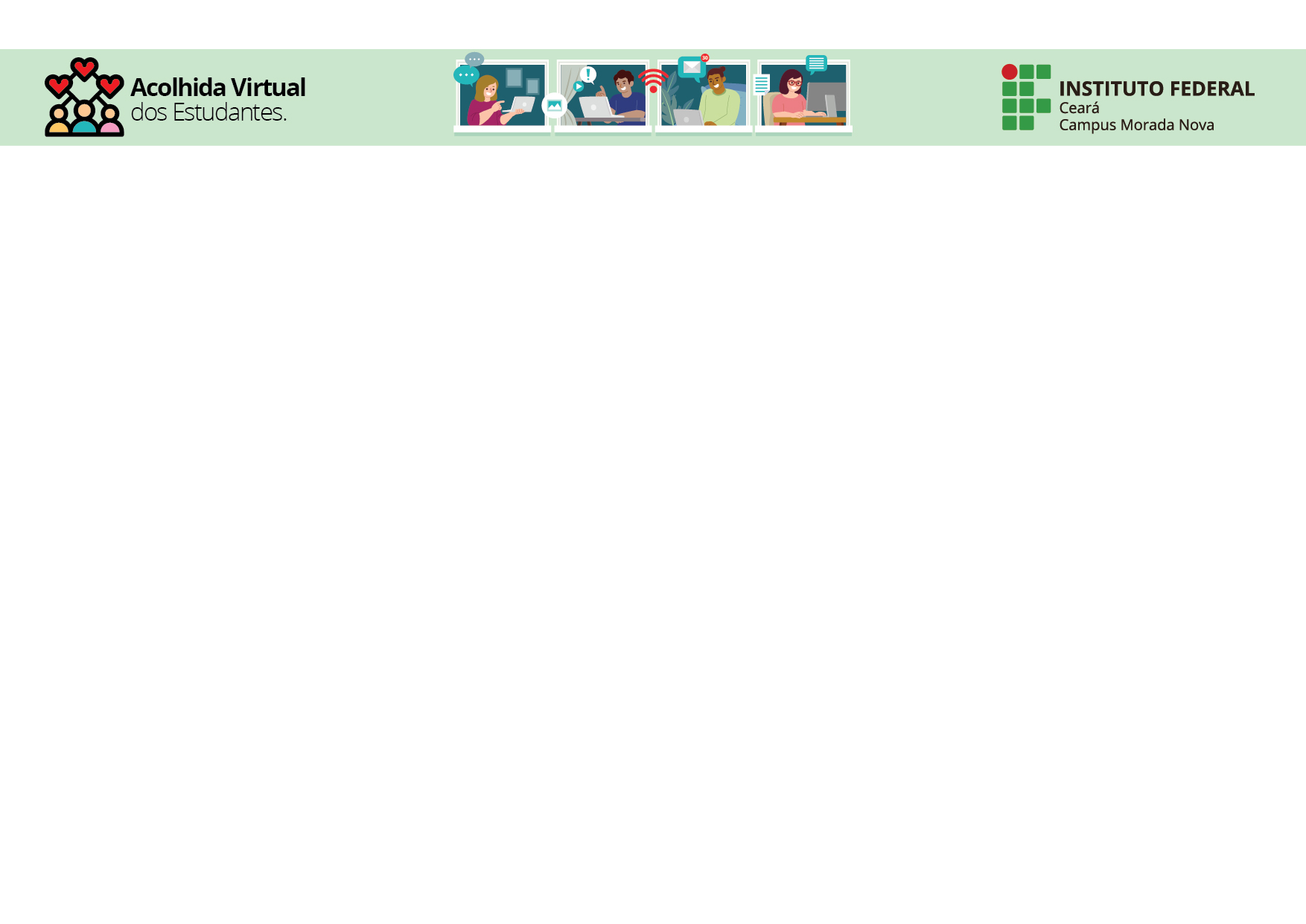 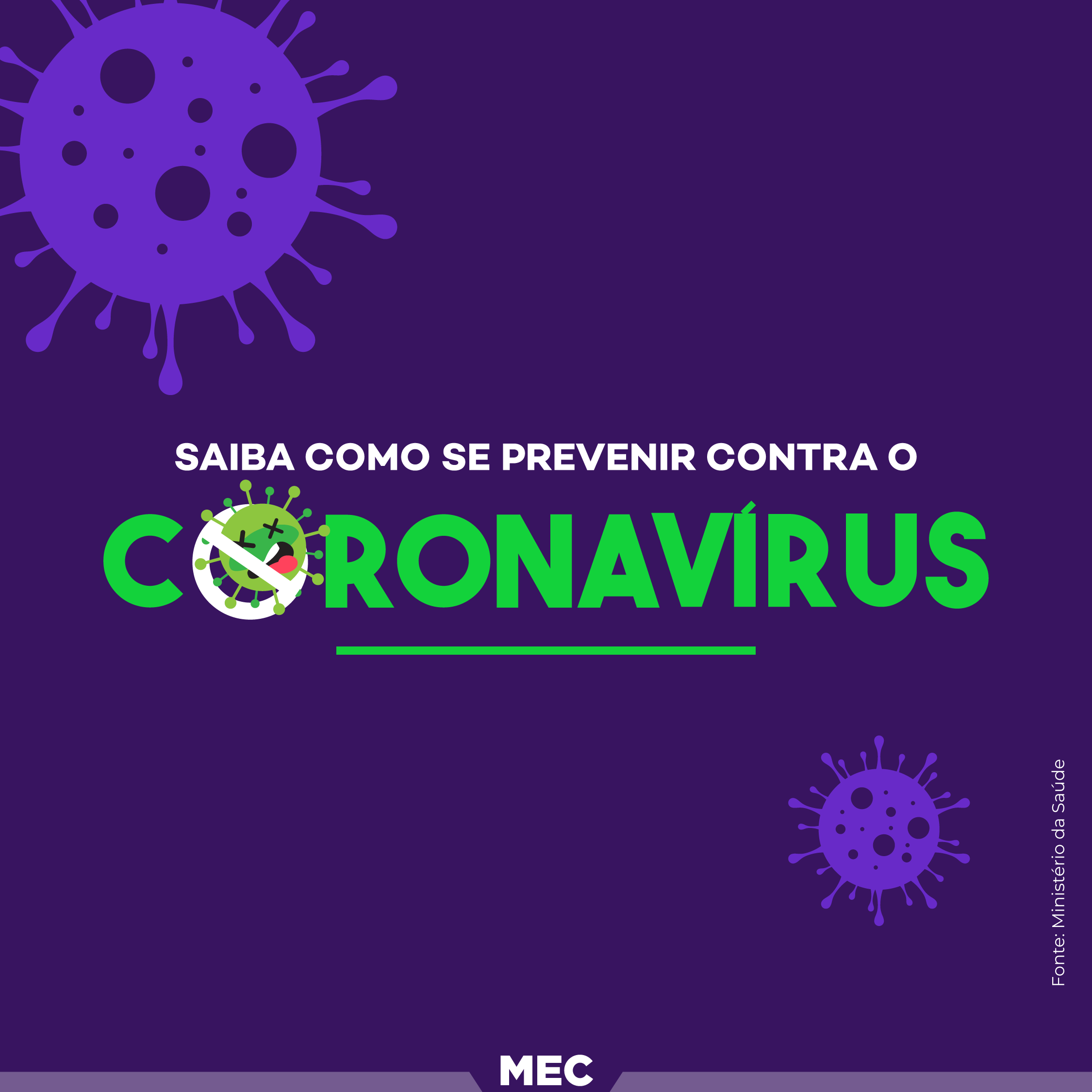 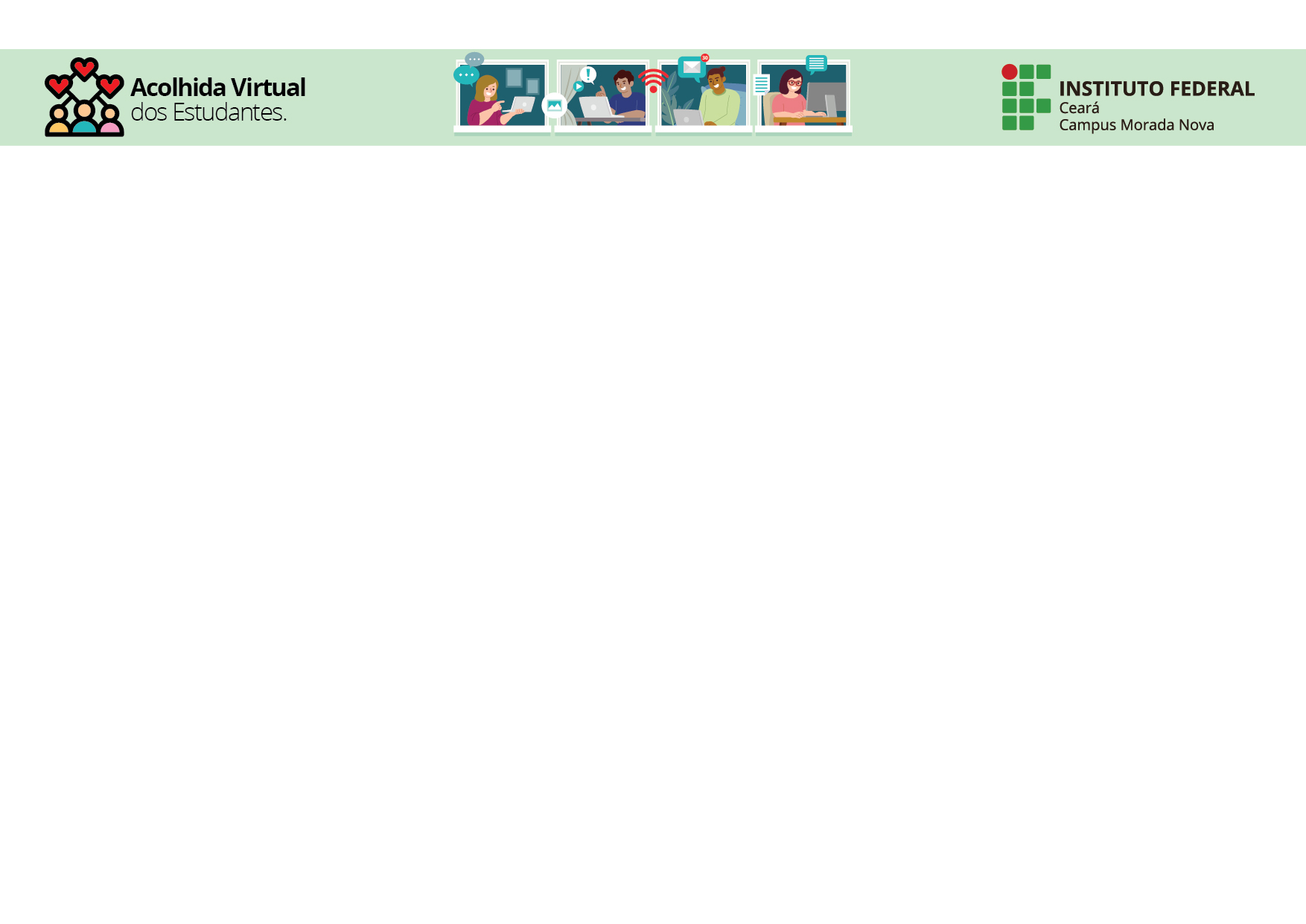 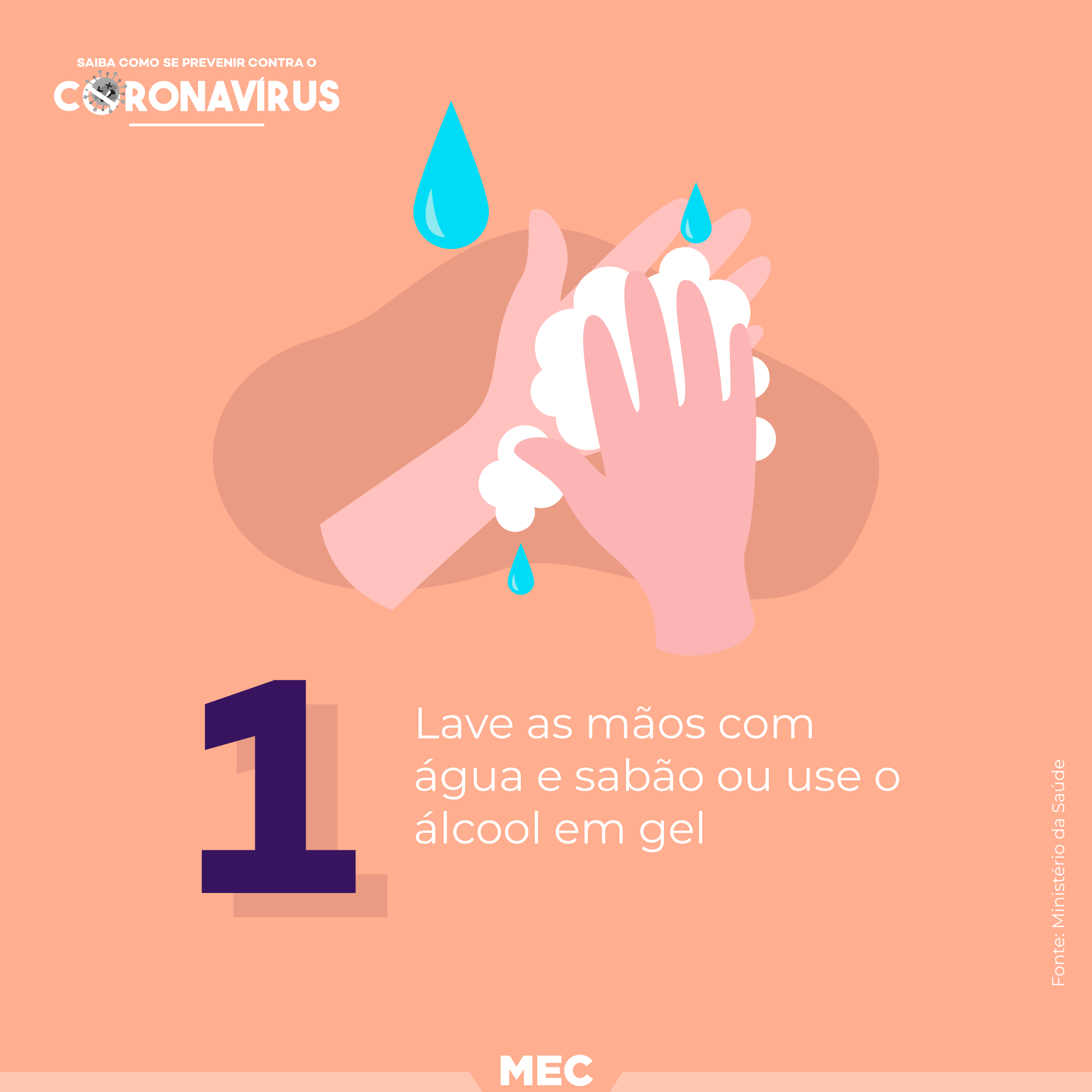 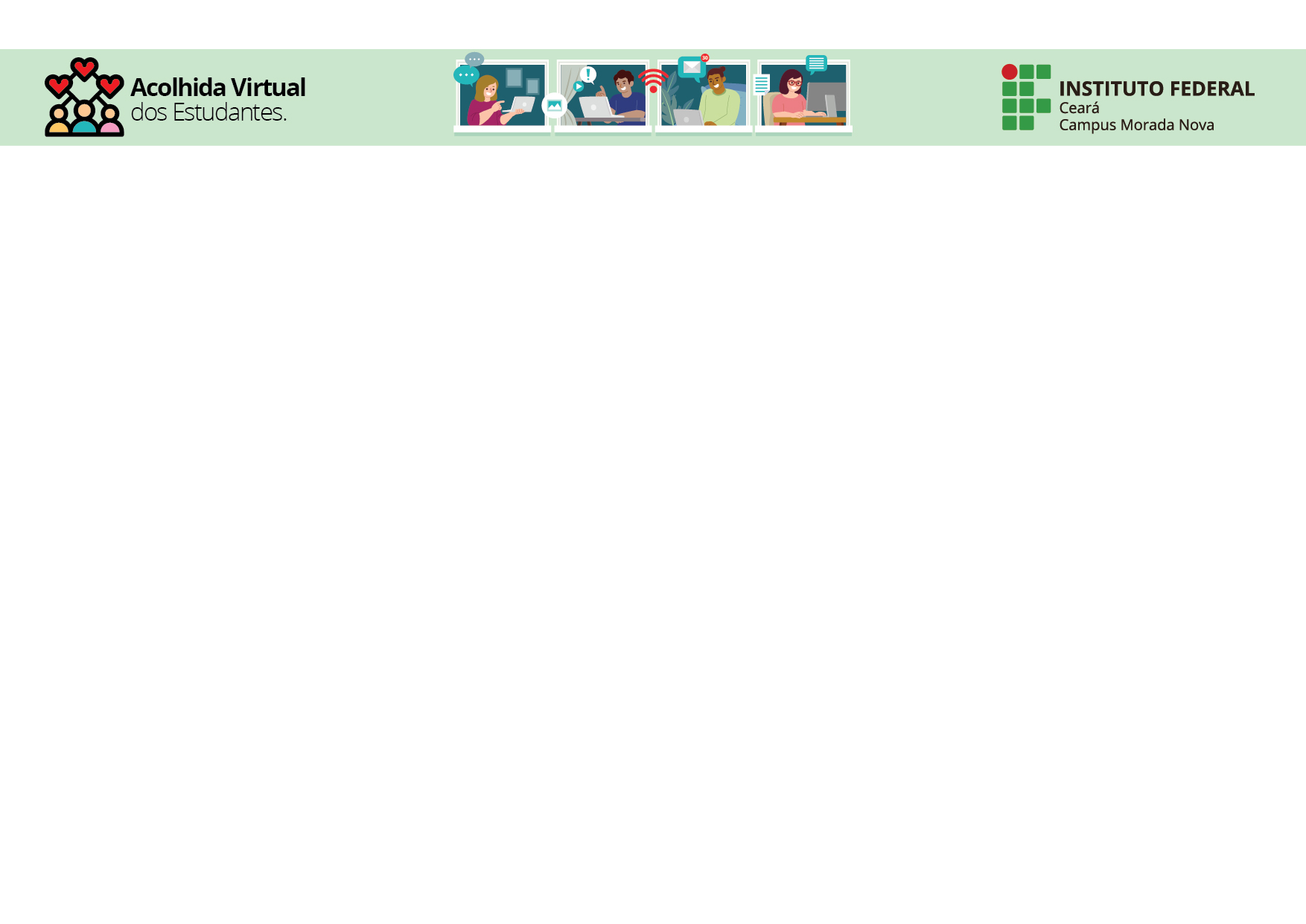 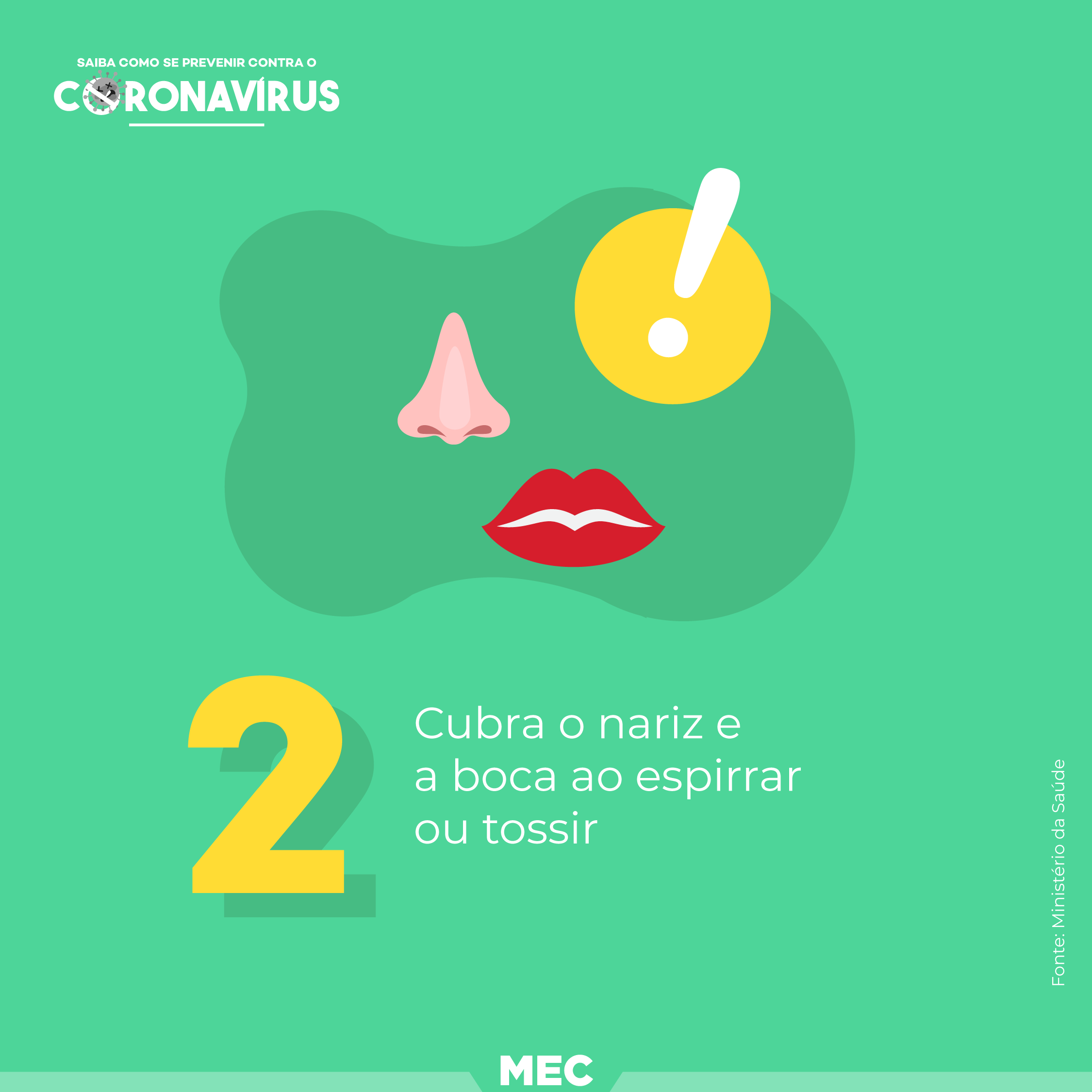 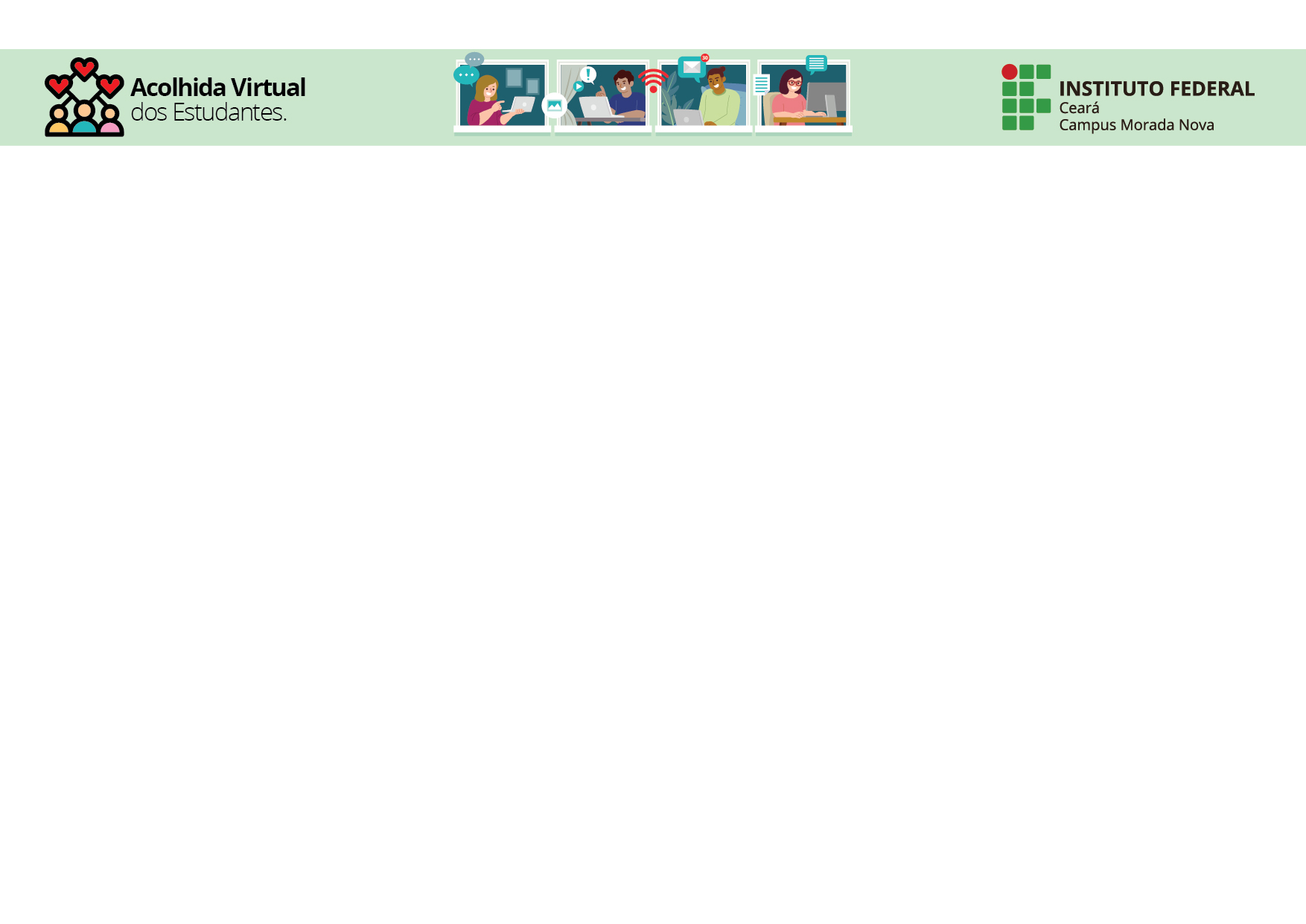 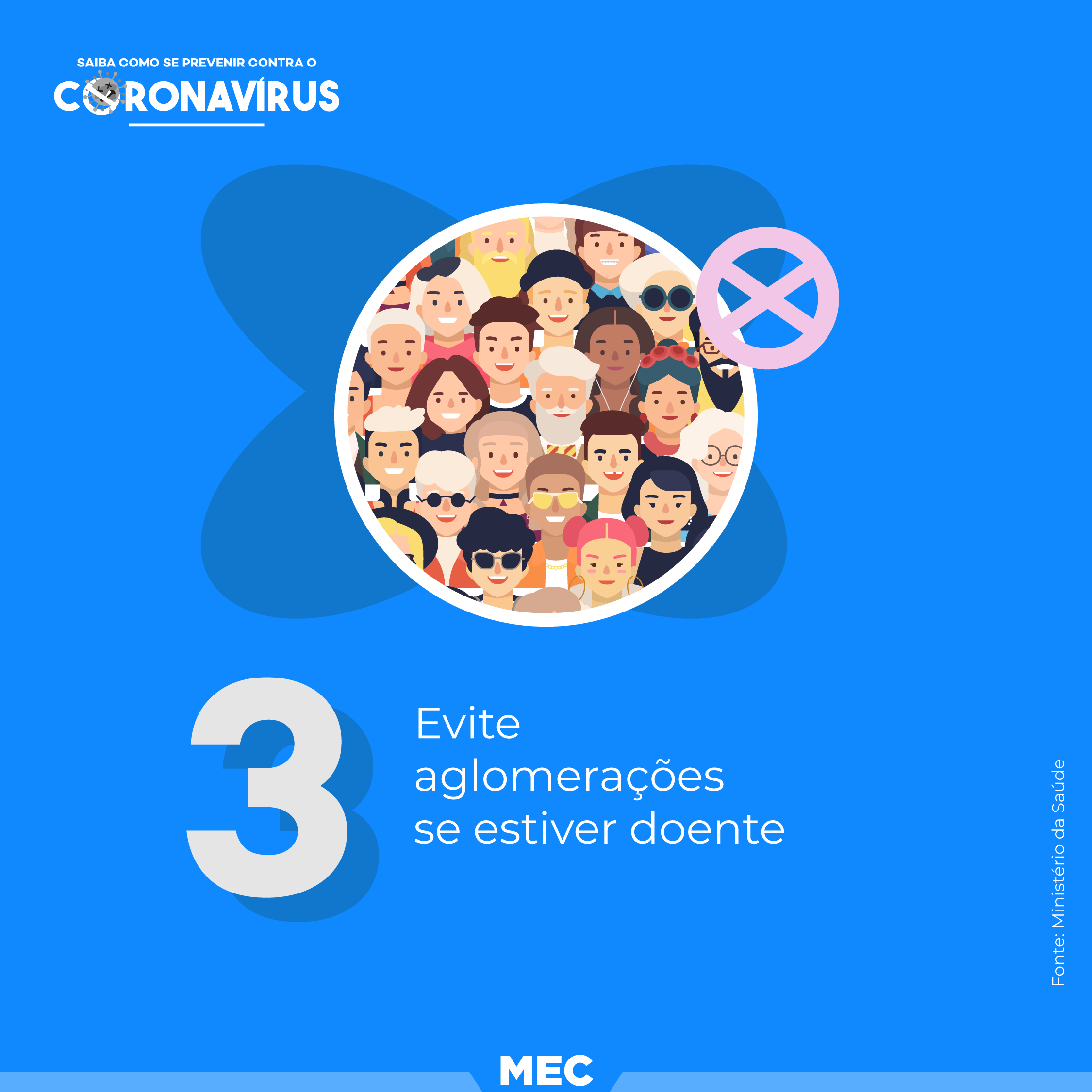 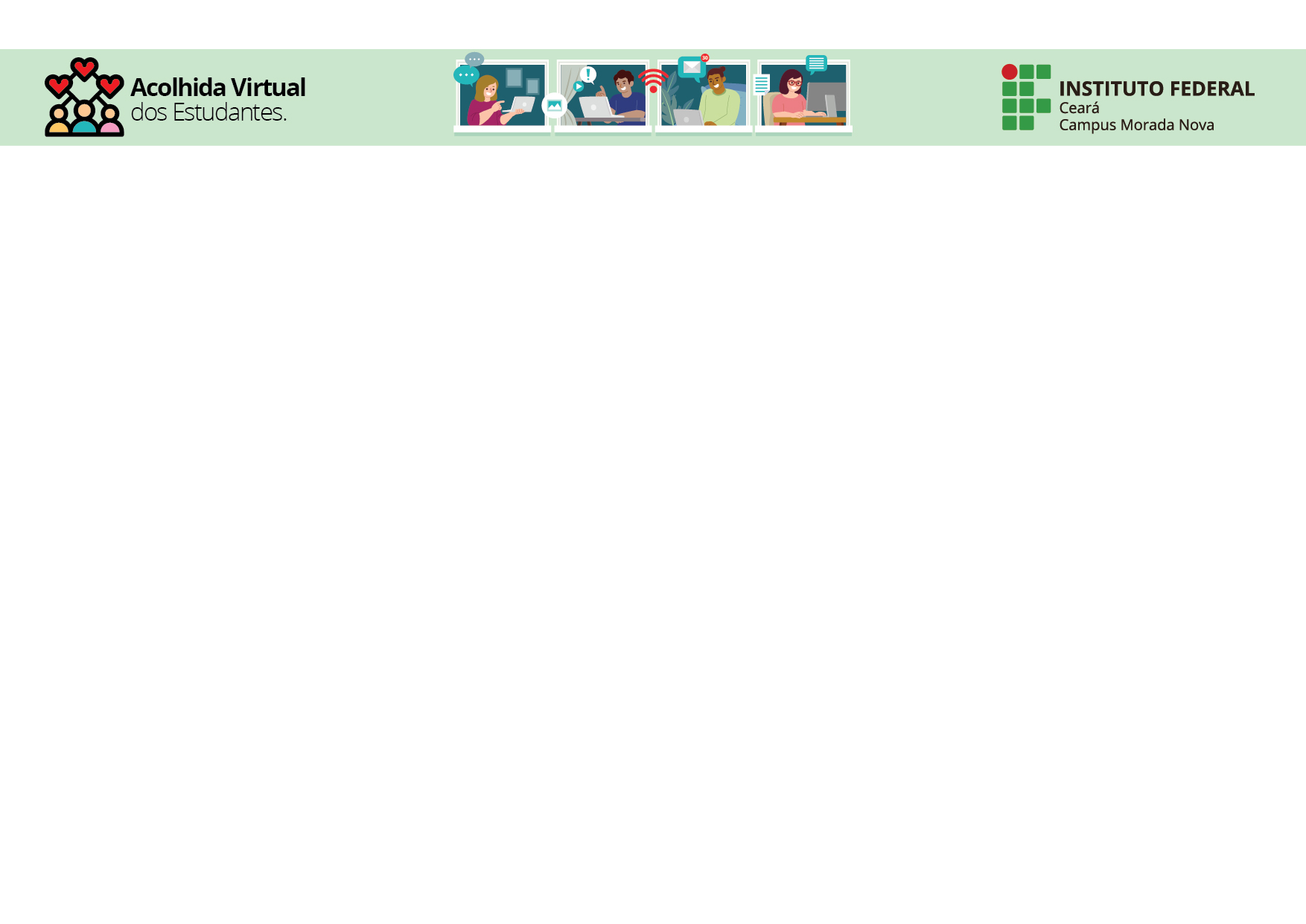 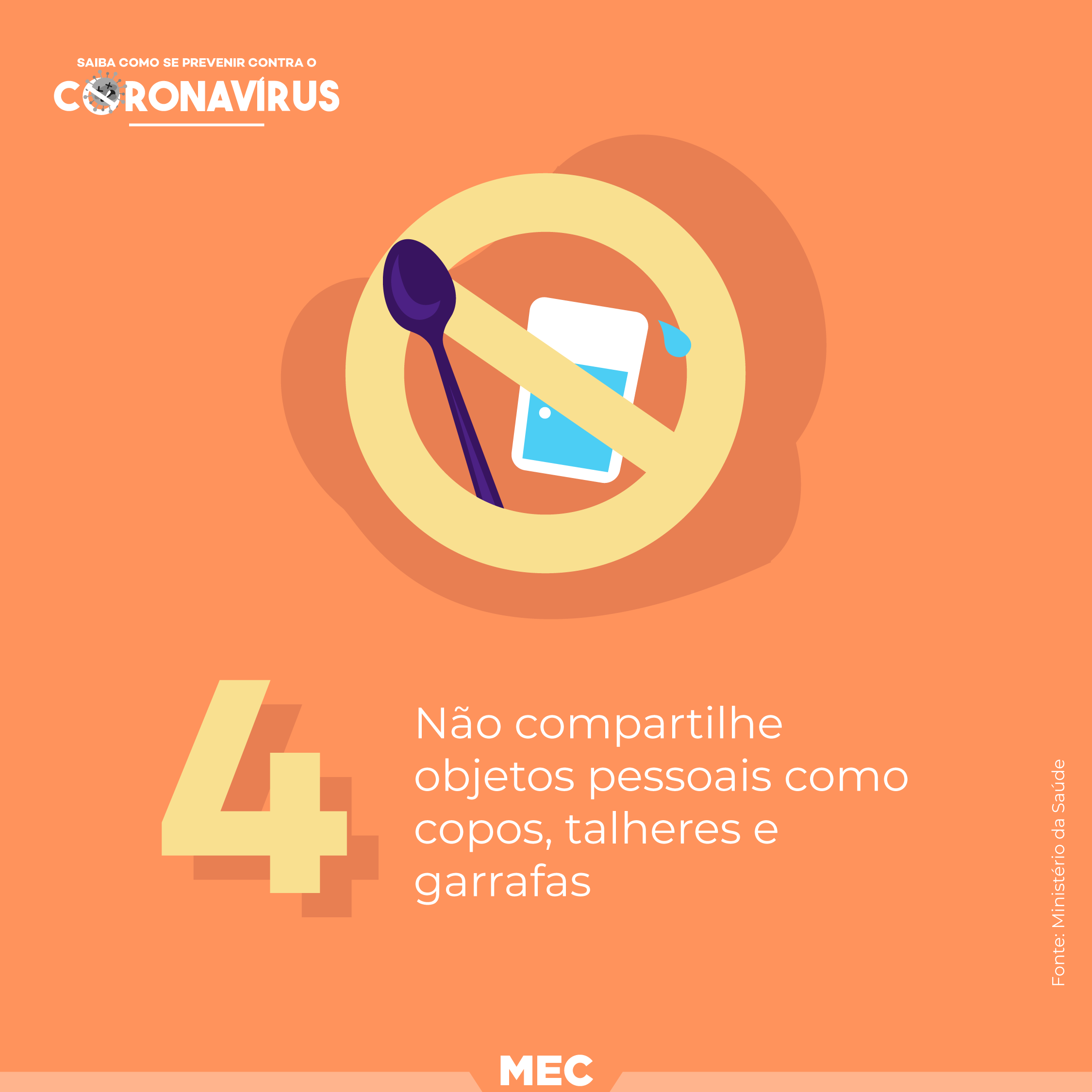 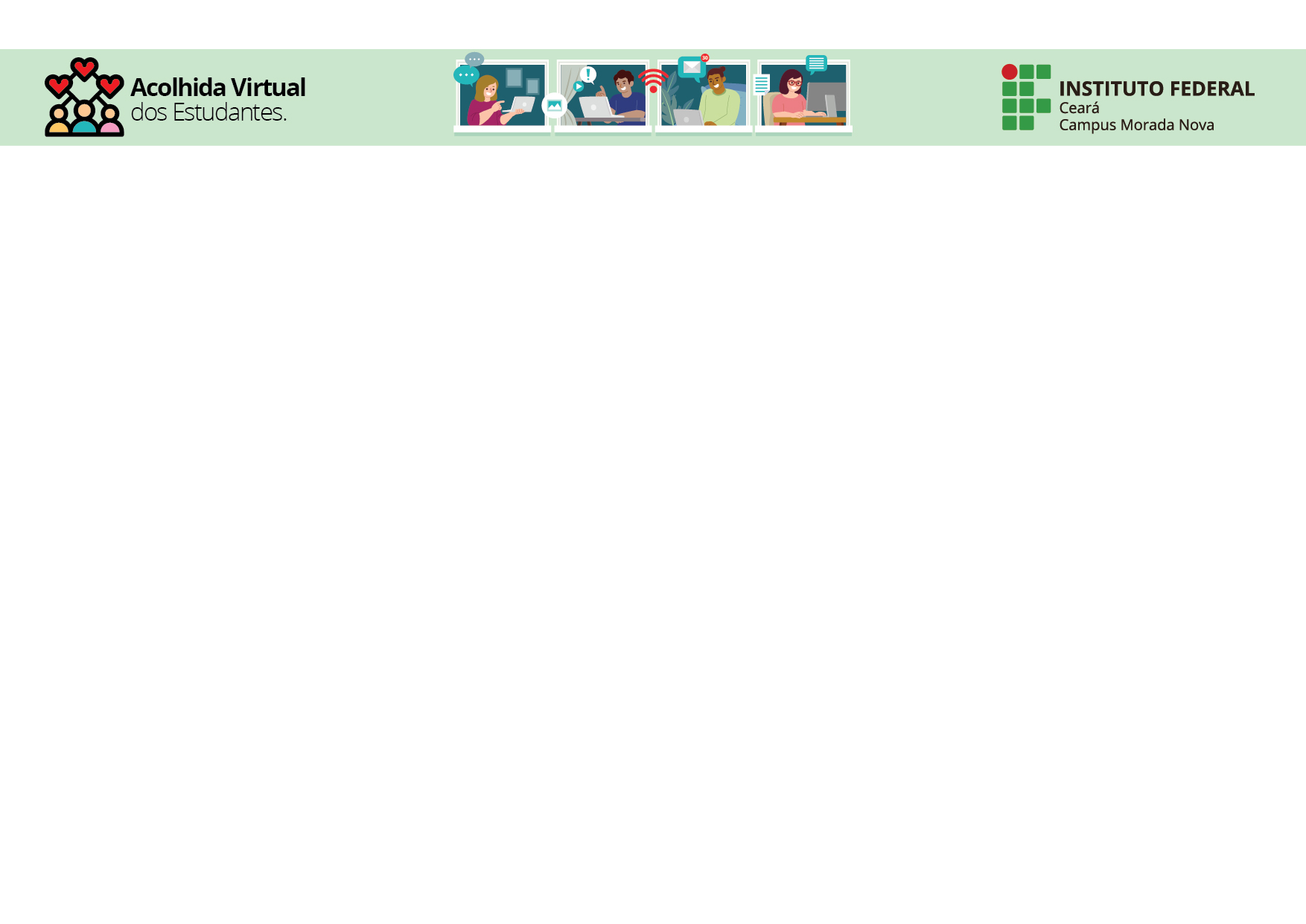 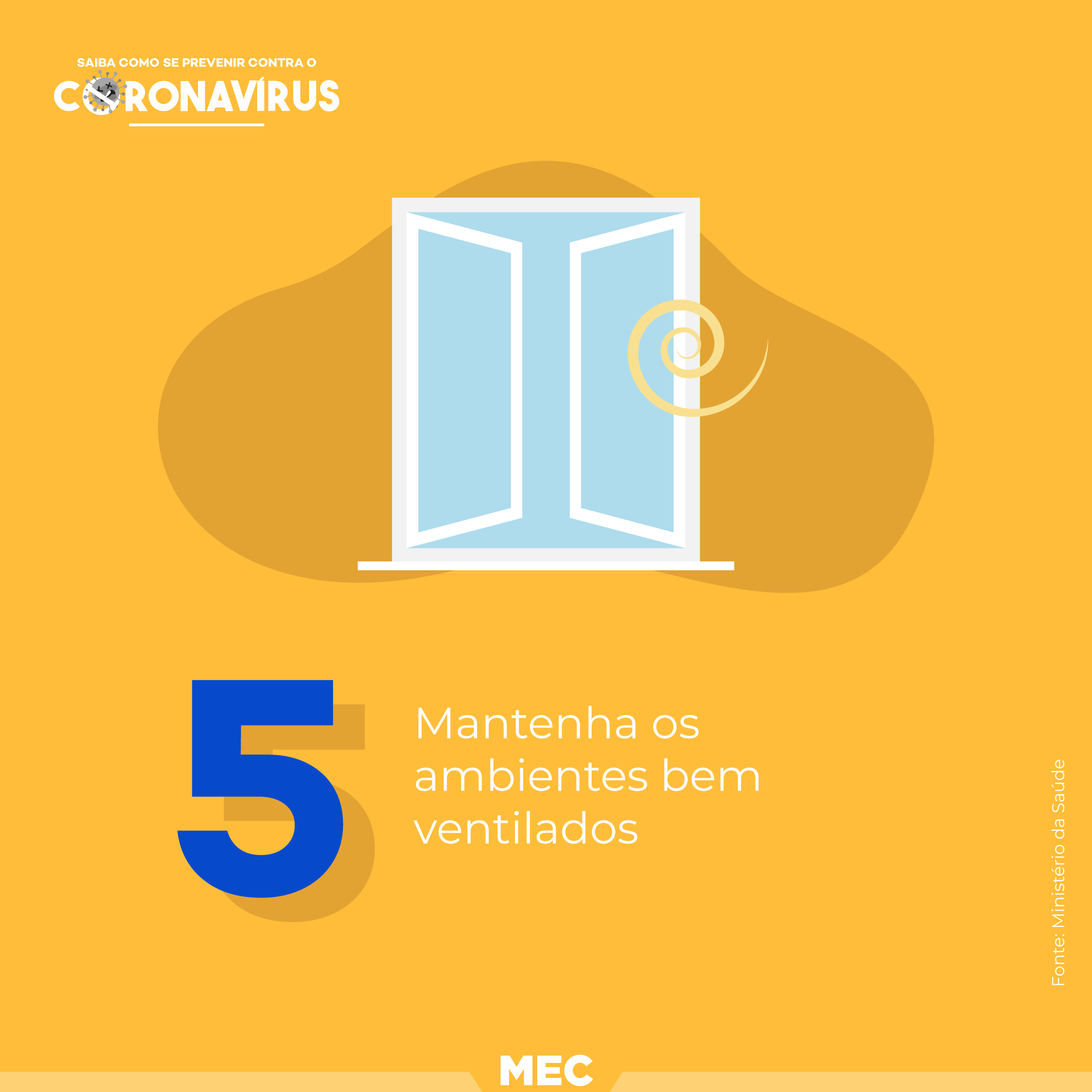 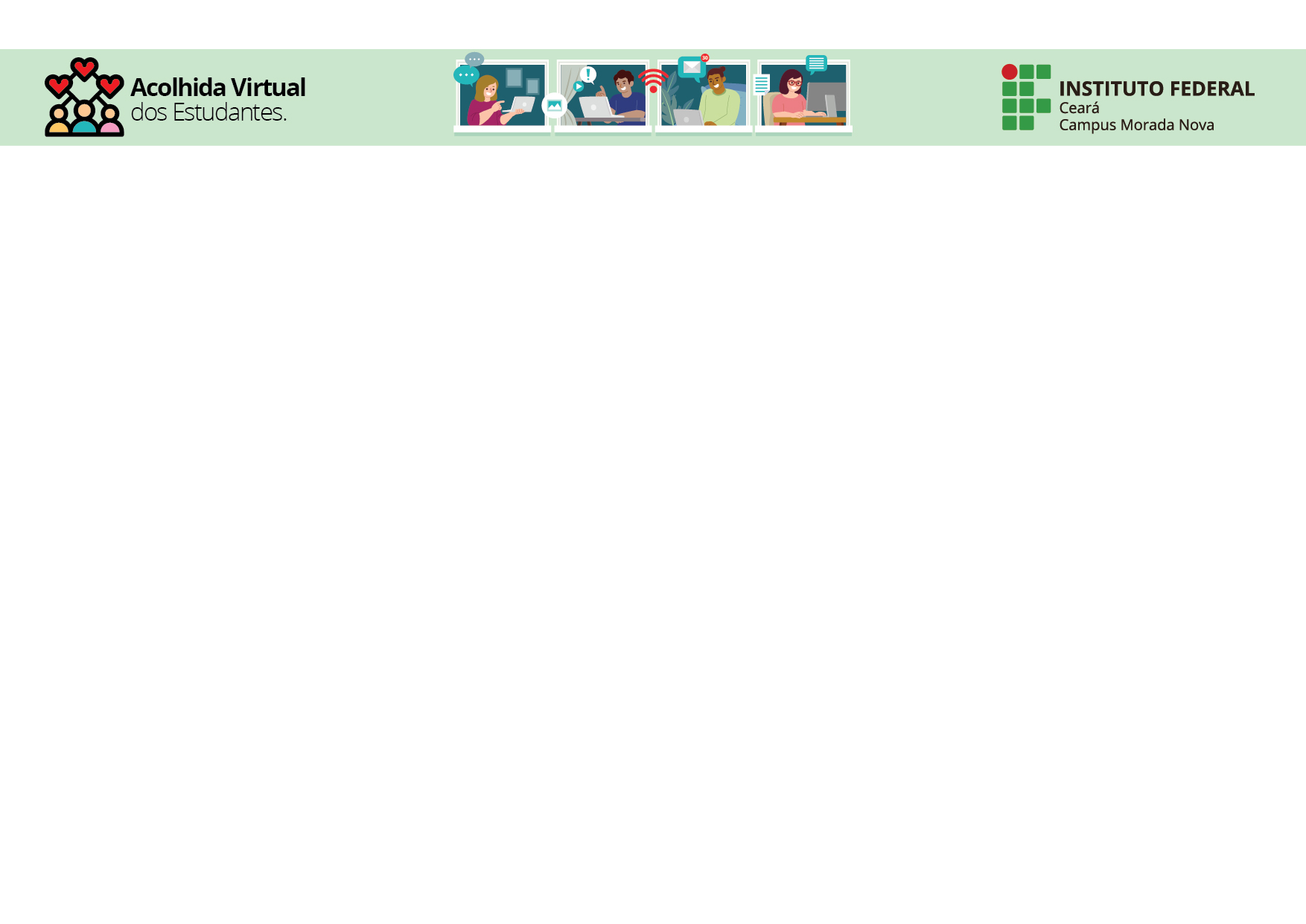 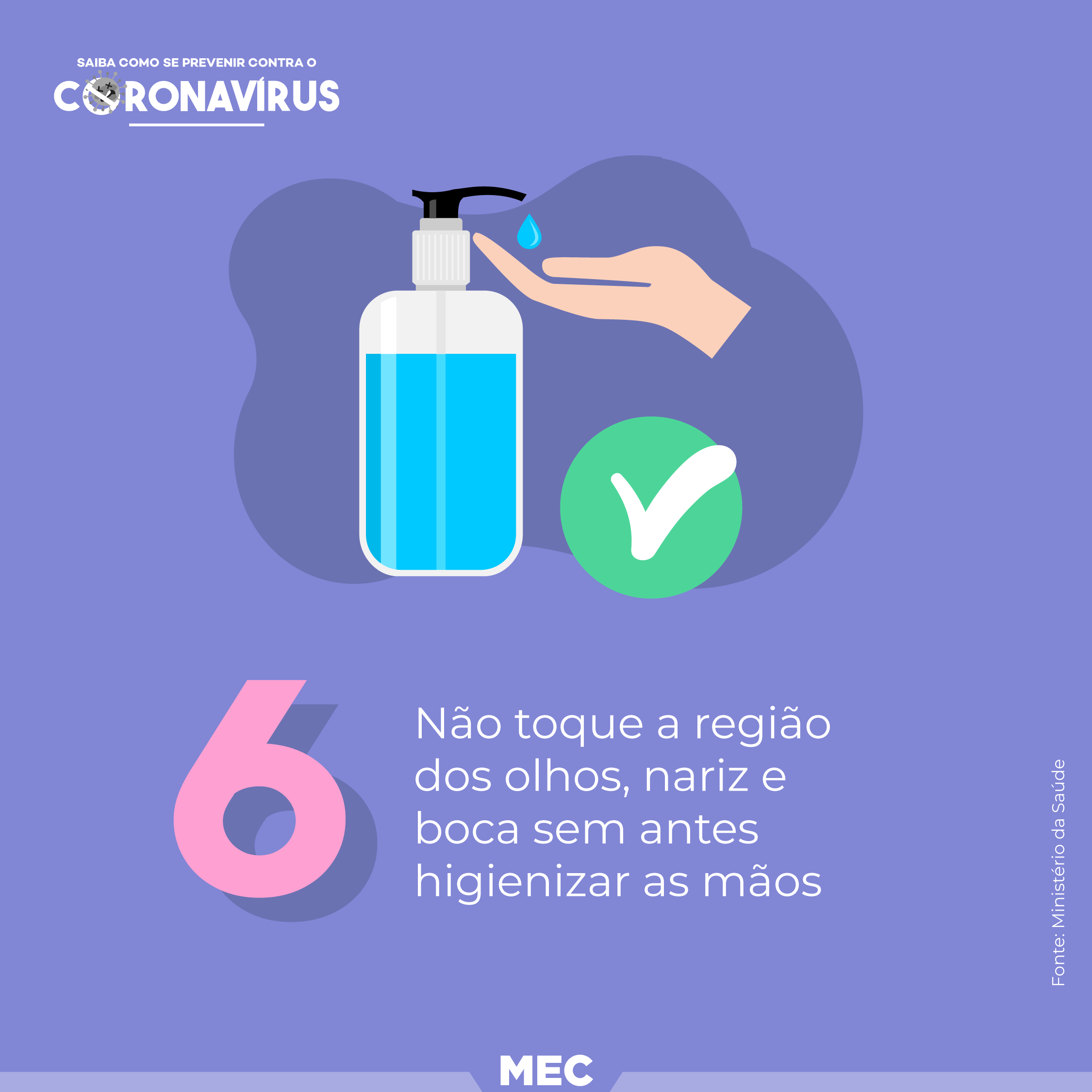 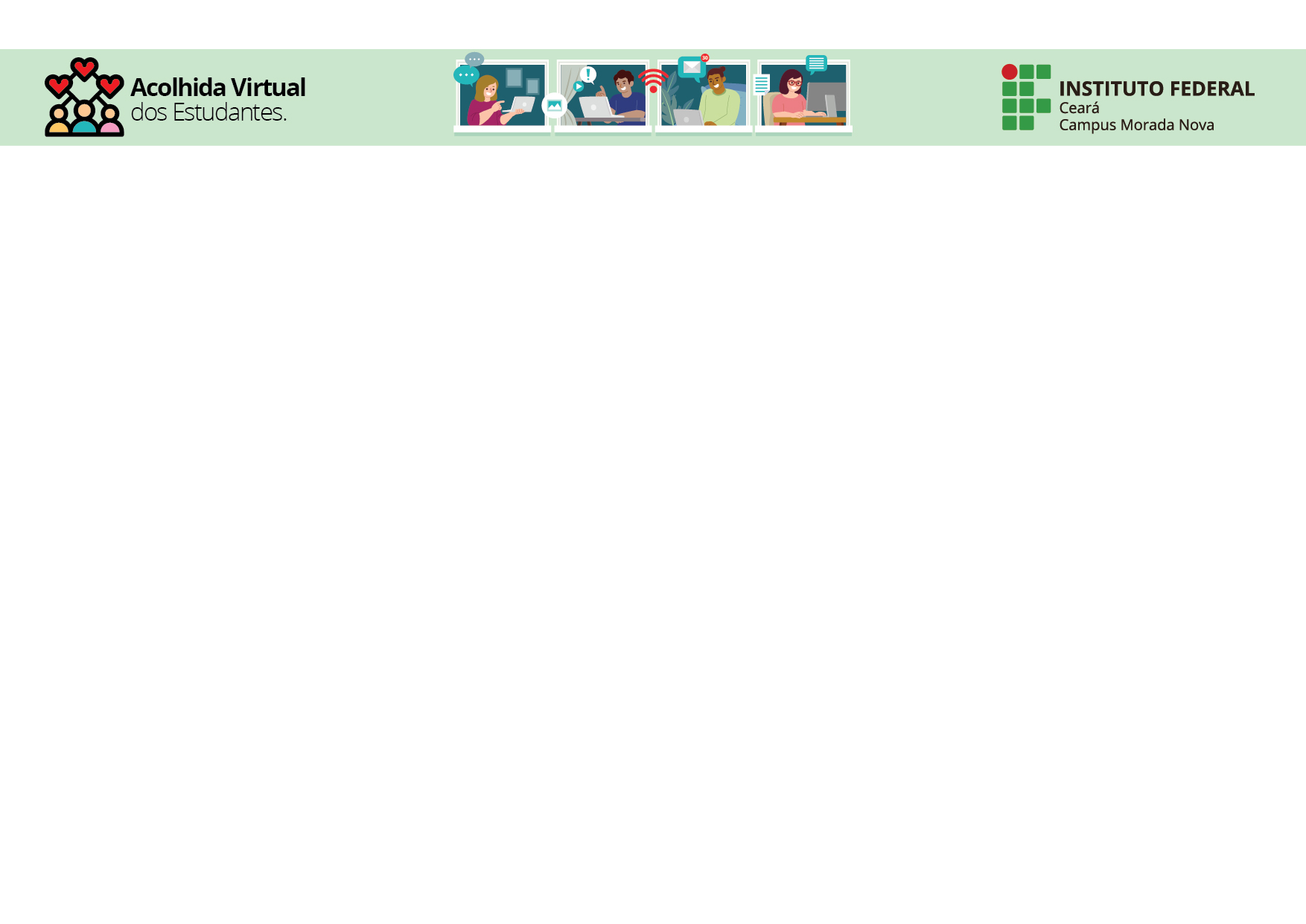 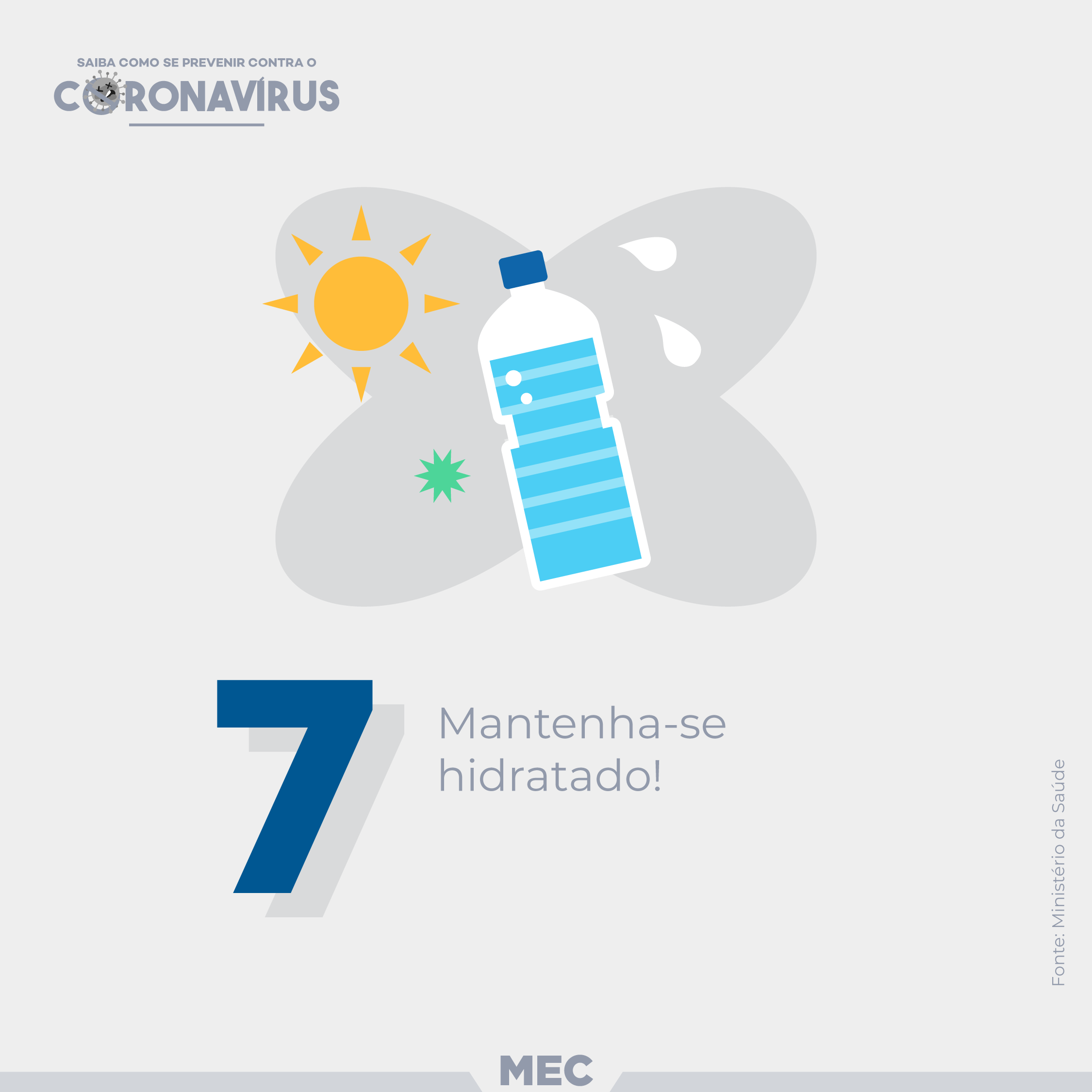 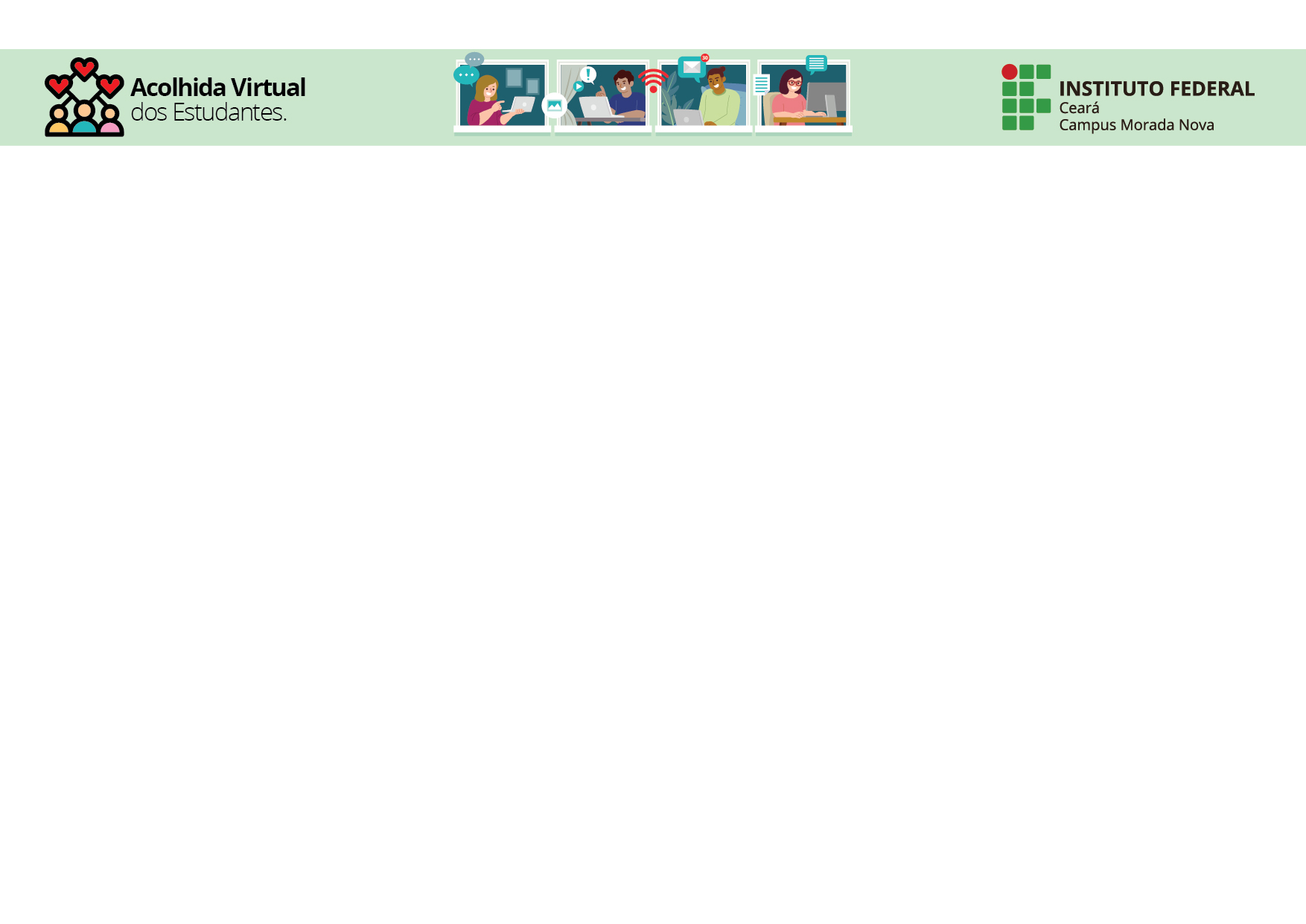 Novos Hábitos Alimentares e de Higiene em tempos de Pandemia
Planeje suas refeições


Mantenha suas alimentações variadas e 
frequentes a cada 2 a 3 hs,

Coma devagar e mastigue bem,

Beba água: 2 a 3 litros por dia,

Lave as mãos antes, após cozinhar, se alimentar, 
sempre com água e sabão (álcool gel a 70%),

Não se culpe por sair da sua rotina alimentar,

Durma bem, pratique atividades físicas, 

Higienize:
Frutas: que você comerá com a casca
Verduras: que serão consumidas cruas.
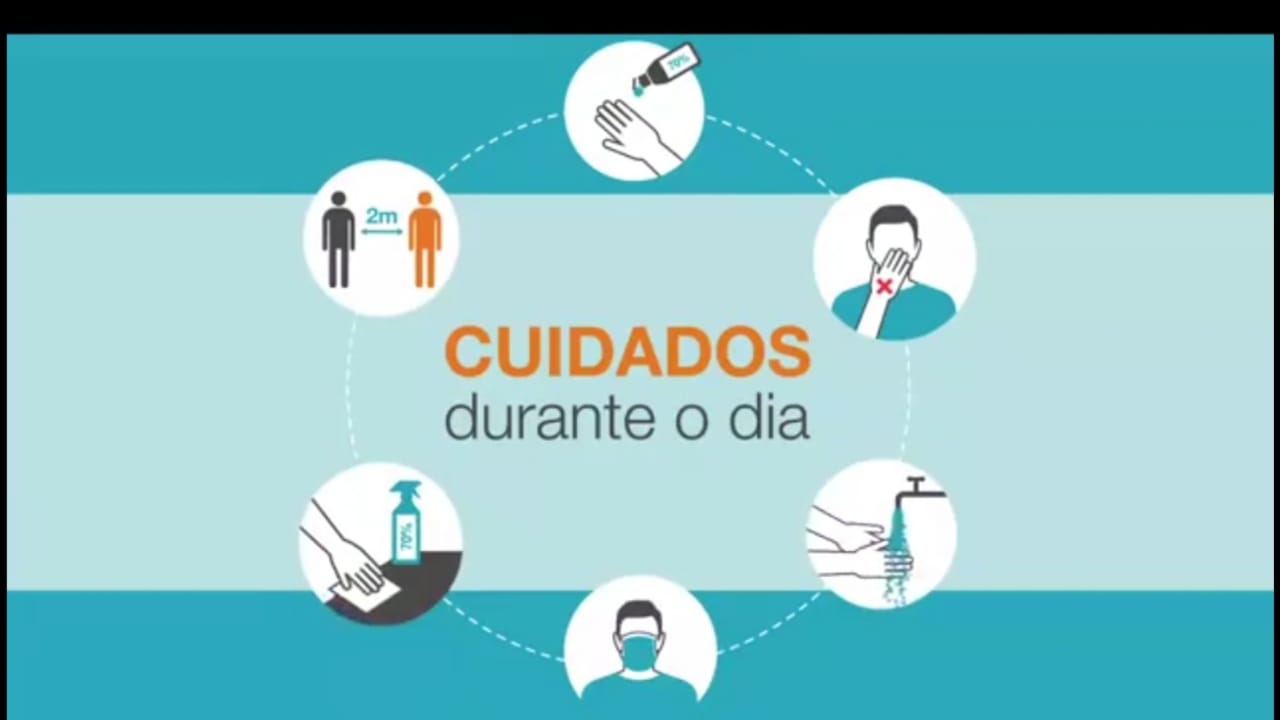 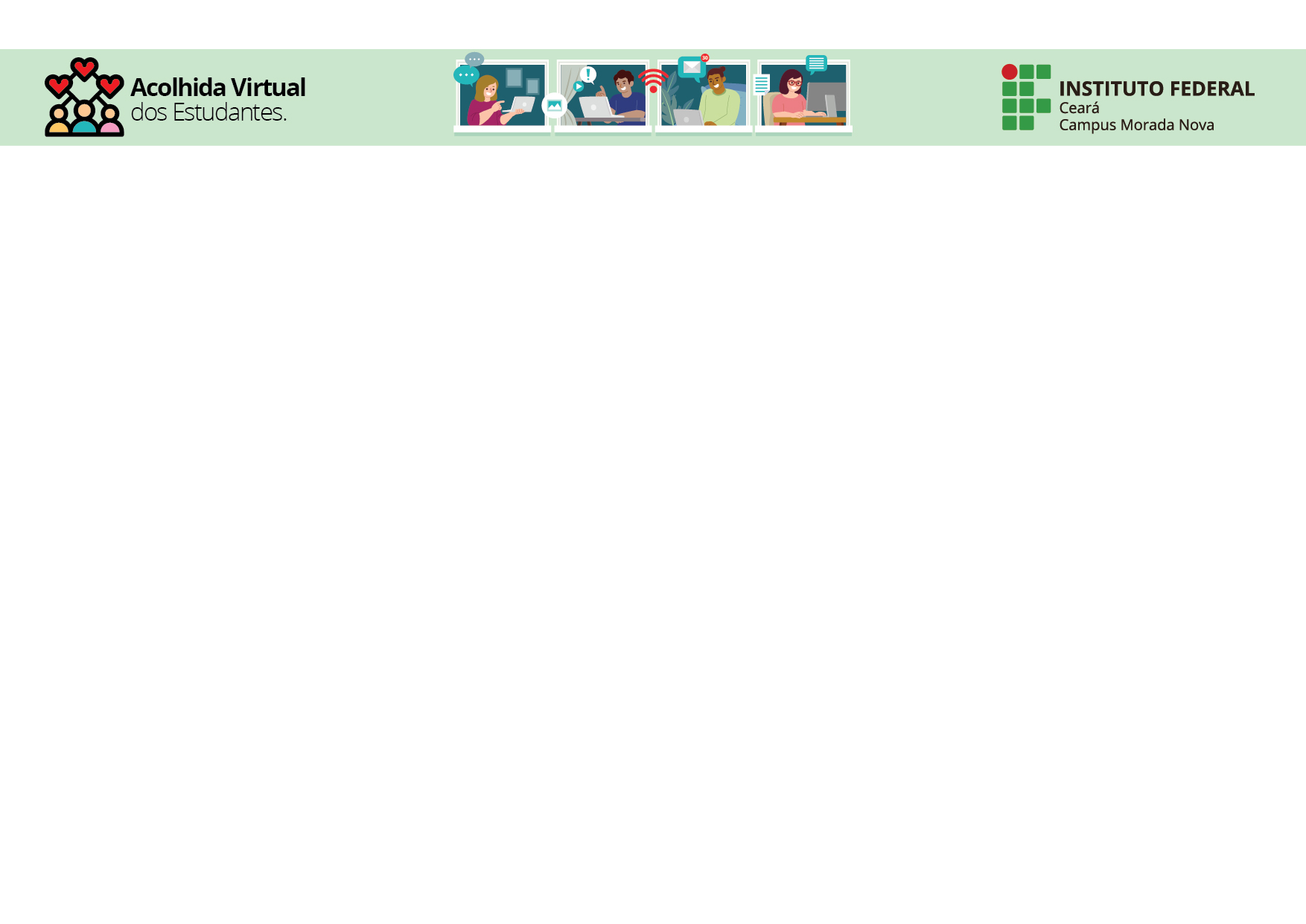 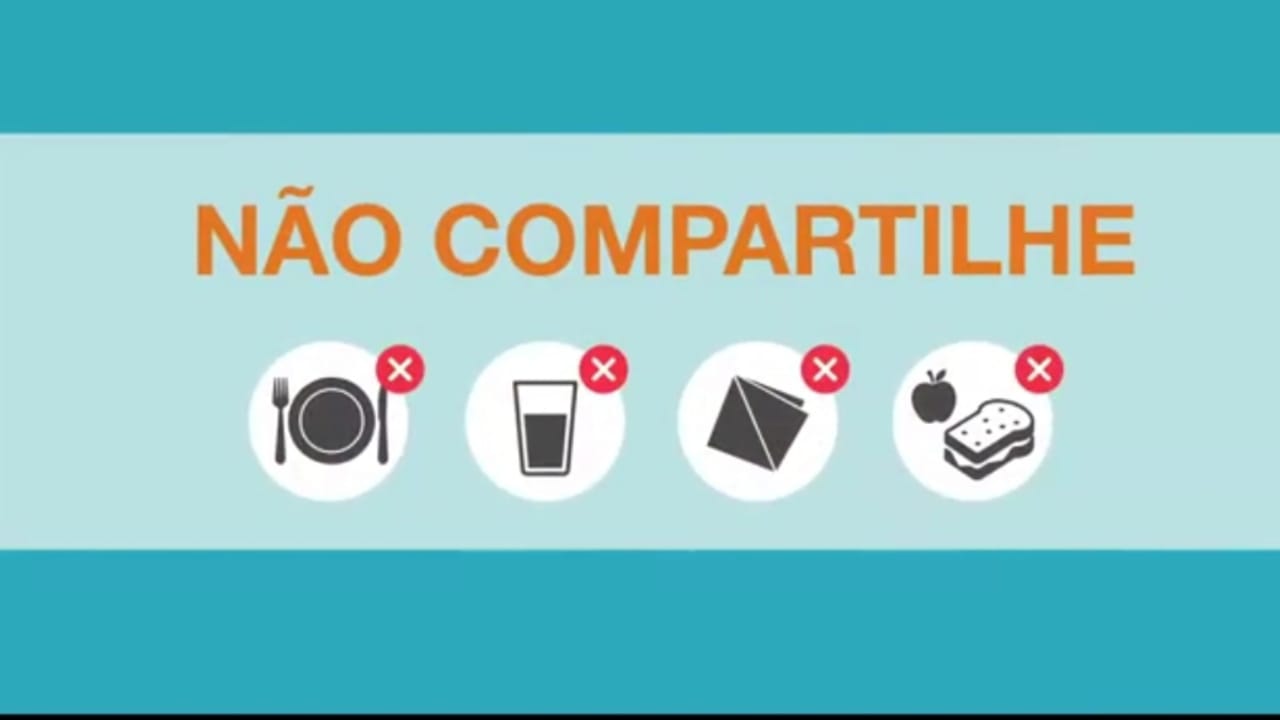 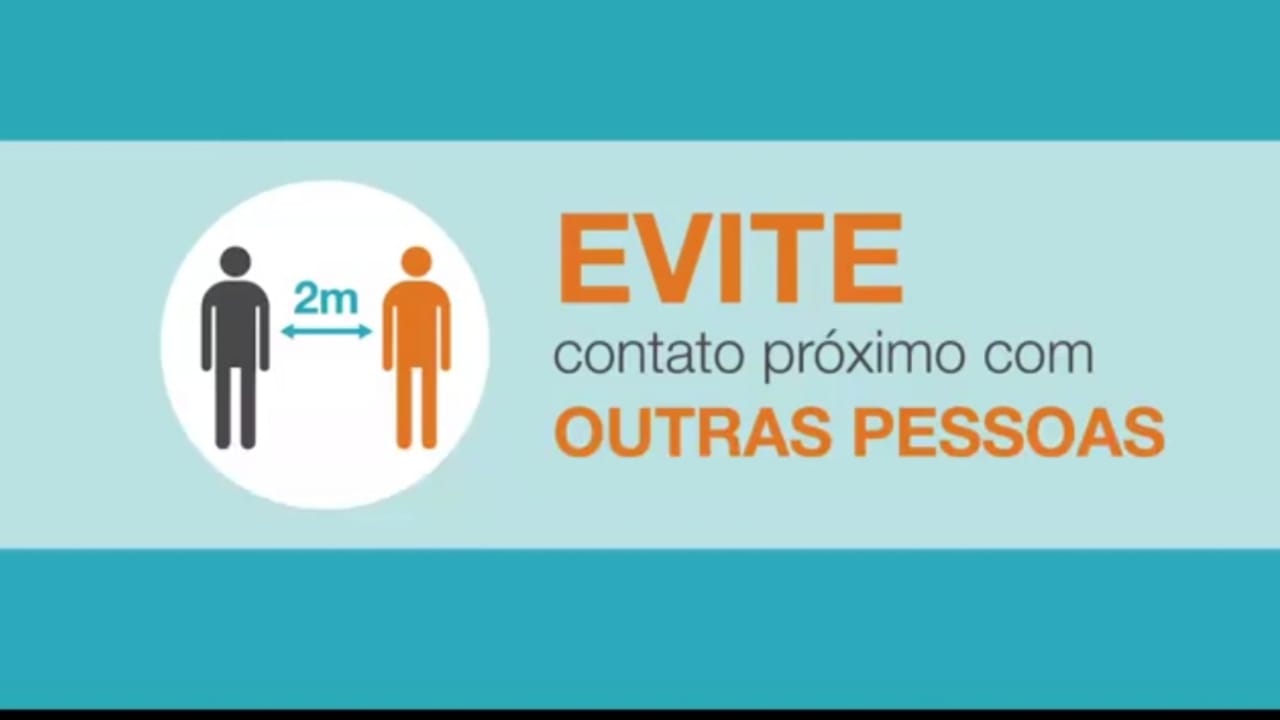 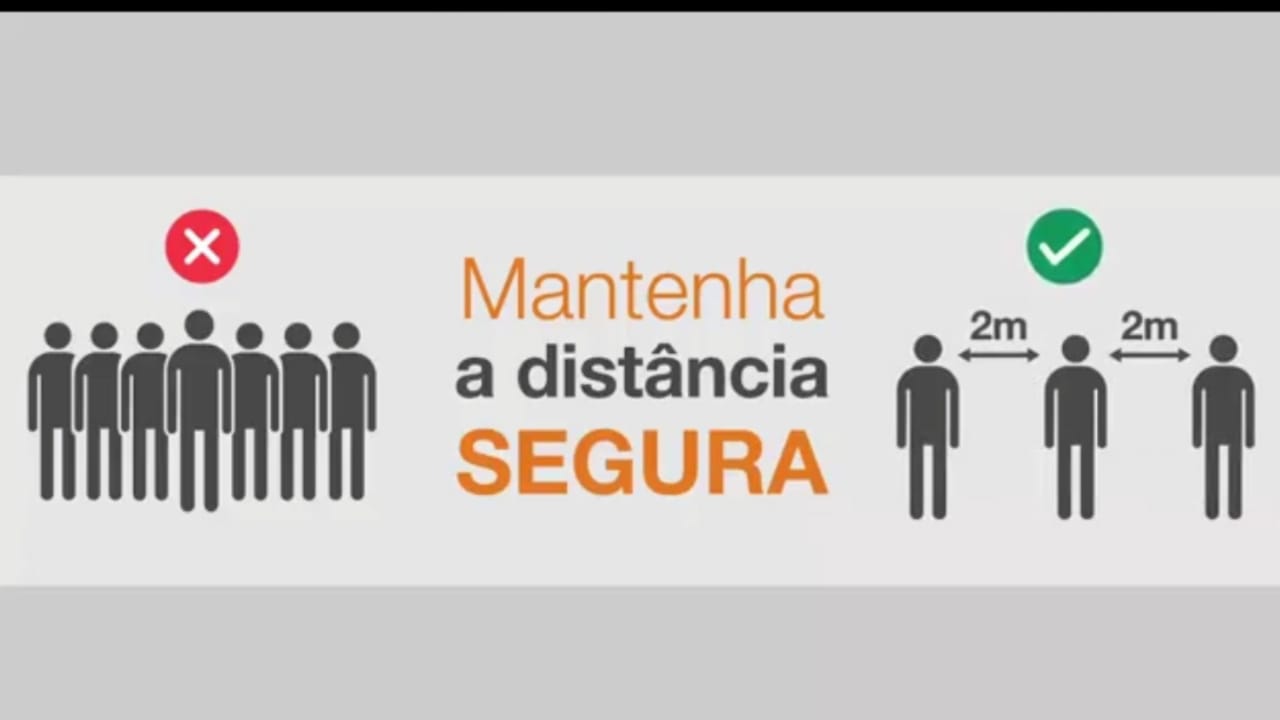 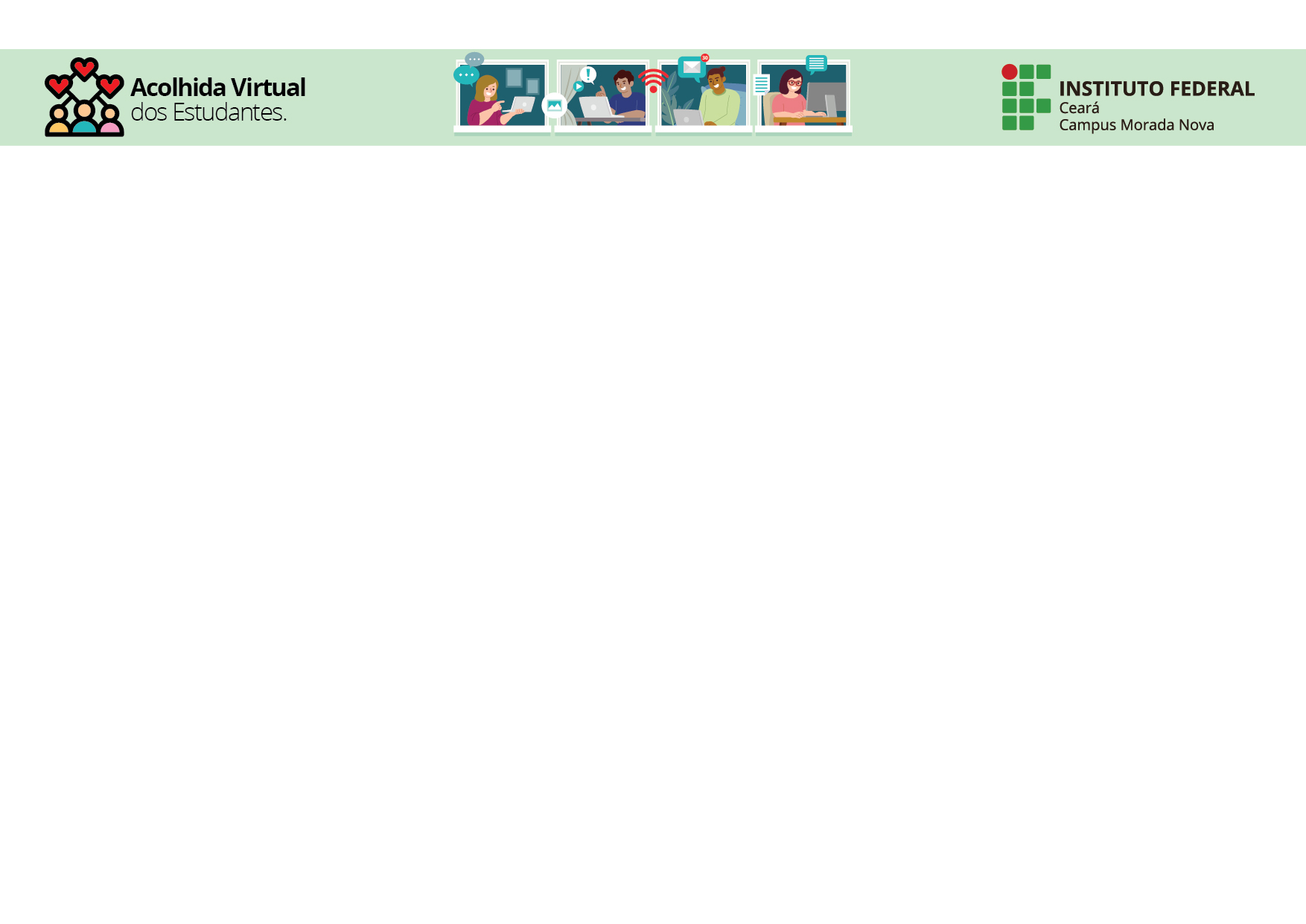 Qualifique suas refeições (Fonte de pesquisa: Guia Alimentar da População Brasileira, Ministério da Saúde )
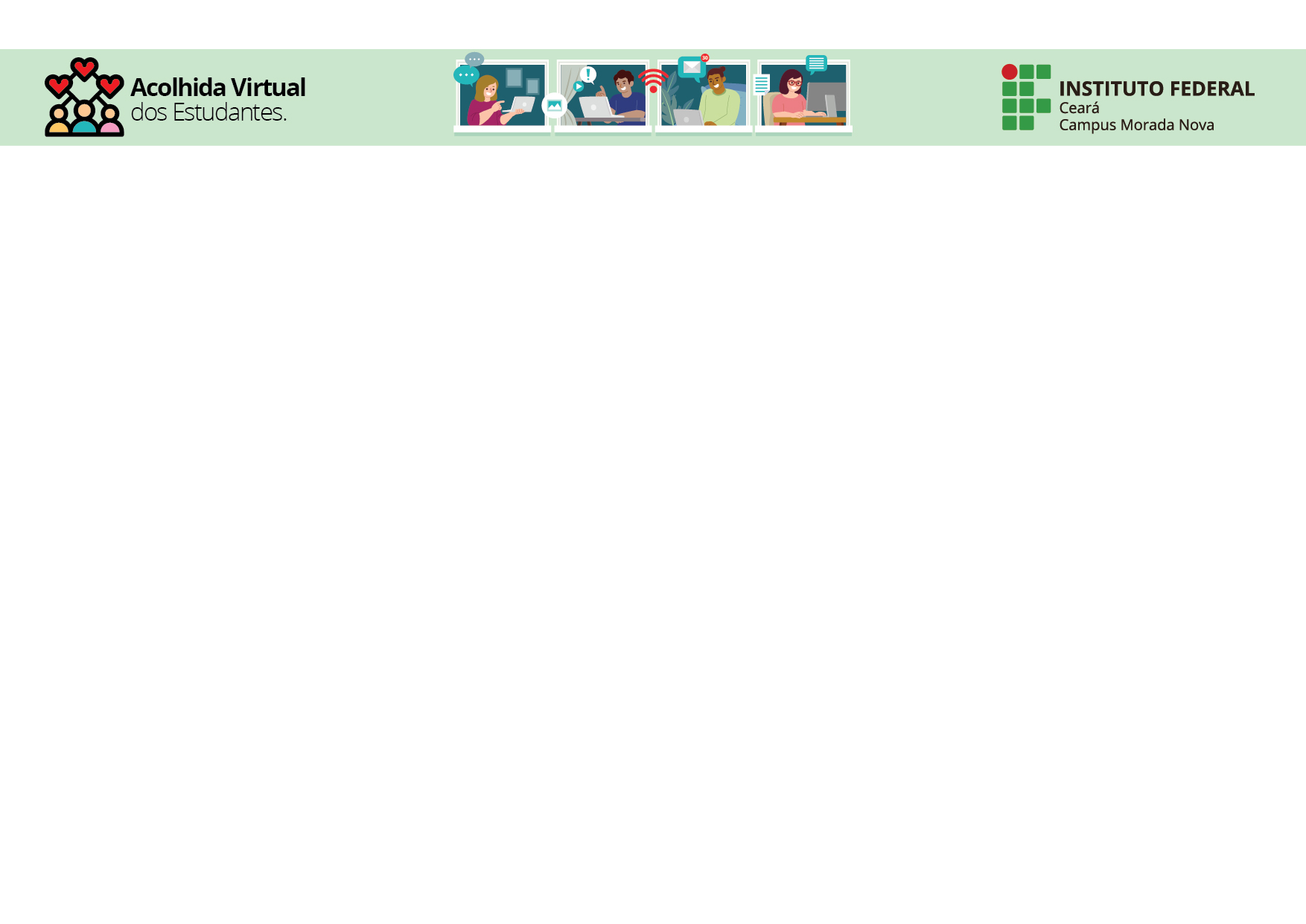 Pontos Importantes a serem considerados:

Contexto de Crise Sanitária causado pela Pandemia;
Momento de Excepcionalidade e Contexto de Confinamento; 
Considerar as condições materiais;
EAD x Ensino Remoto Emergencial;
Reinvenção da Sala de Aula;
Compromisso dos professores em se capacitar;
Exigência de maior disciplina, autonomia e compromisso por parte dos estudantes;
Flexibilização dos Processos;
Novas Formas de Avaliação.
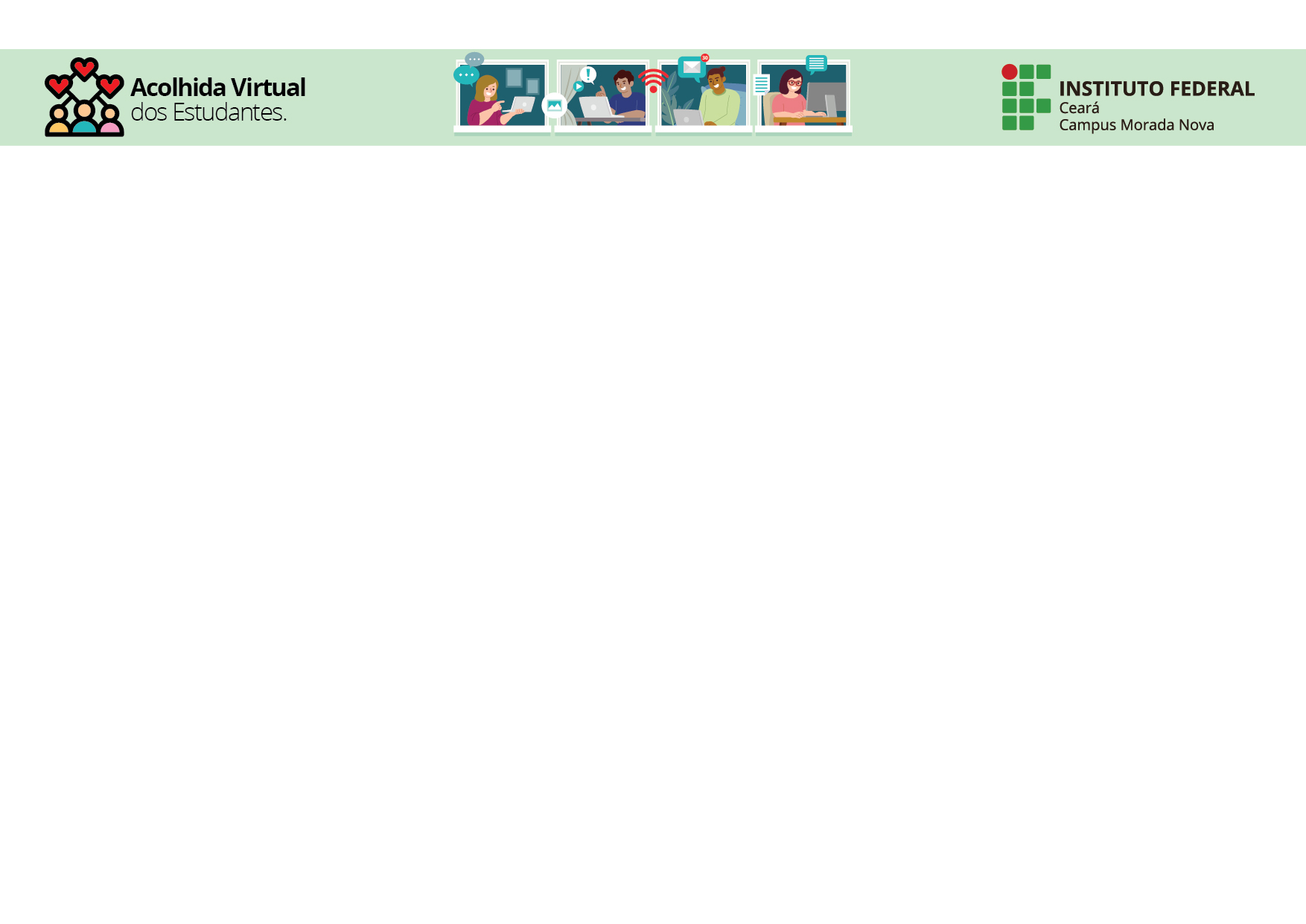 Contatos...
Direção-Geral: 
claudina@ifce.edu.br

Assistência Estudantil:
alan.vieira@ifce.edu.br
germana.vieira@ifce.edu.br
kaline.ribeiro@ifce.edu.br
marcia.fe@ifce.edu.br

Departamento de Ensino/Coordenadoria Técnico-pedagógica - CTP:
julliano.cruz@ifce.edu.br
carmen.almeida@ifce.edu.br